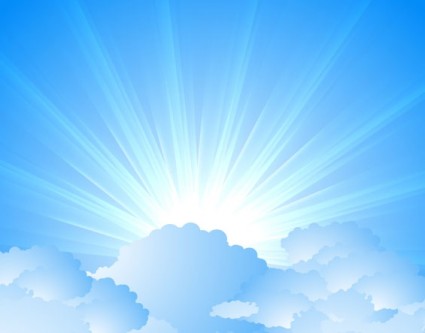 OMICS Journals are welcoming Submissions
OMICS International welcomes submissions that are original and technically so as to serve both the developing world and developed countries in the best possible way.
OMICS Journals  are poised in excellence by publishing high quality research. OMICS International  follows an Editorial Manager® System peer review process and boasts of a strong and active editorial board.
Editors and reviewers are experts in their field and provide anonymous, unbiased and detailed reviews of all submissions.
The journal gives the options of multiple language translations for all the articles and all archived articles are available in HTML, XML, PDF and audio formats. Also, all the published articles are archived in repositories and indexing services like DOAJ, CAS, Google Scholar, Scientific Commons, Index Copernicus, EBSCO, HINARI and GALE.
For more details please visit our website: http://omicsonline.org/Submitmanuscript.php
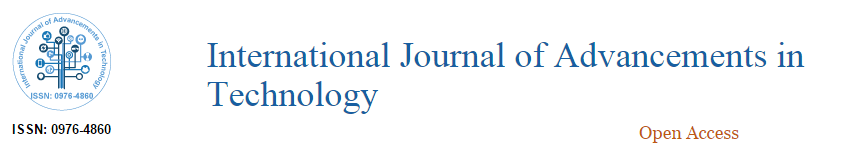 Avanish Bhadauria
Central Electronics Engineering Research Institute
India
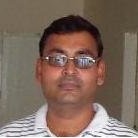 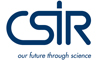 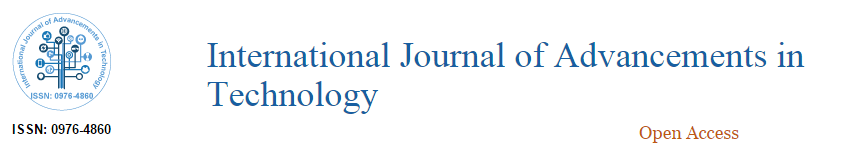 Biography
Avanish Bhadauria has done his B.Sc Hons in Physics at Dayalbagh Educational Institute in 1993 – 1996. And M.SC in Electronics at Jiwaji University in 1996 – 1998. Then completed his PhD in Microwave Photonics at University of Delhi in 1999 – 2005.

Avanish Bhadauria worked as Junior Researcher at University of Delhi in April 1999–November 2001 (for 2 years 8 months) and as Senior Research fellow (CSIR) for one year in November 2001 – August 2003.

And currently working at CSIR-Central Electronics Engineering Research Institute (CEERI) with 9 years’ experience from November 2005 – Present. Avanish Bhadauria is also a Member in Editorial Team for the International Journal of Advances in Engineering & Technology.
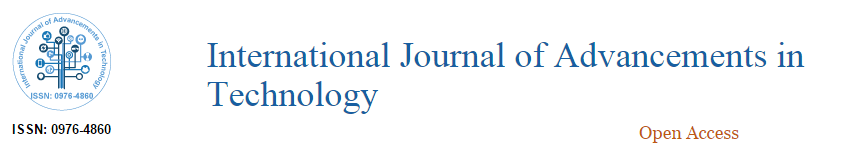 Biography
The well recognized novel contribution in the field of vector control are alternative method (In-vitro) for studying the mode of action of Bti toxin in mosquito, New bacterial strains from marine soil for vector control, Bacterial culture supernatant for Ovi-position attraction of mosquitoes), ‘Chicken feather waste’ a source of bio-pesticide production in mosquito control and Biosynthesis of silver nano-particles from plant and bacteria for the control of mosquito vectors. He has three Indian patents to his credit and filed another two in recent past. The technologies from patents of biological wastes (chicken feather waste) have been transferred to BioTech International Private Limited (BCIL), New Delhi, India for commercialization of product. He has many awards for his contribution in the field of biomedical research including the “ICMR-Award” for outstanding contribution in Biomedical Research (Malaria, Elephantiasis, Vector Biology, Vector Control and Resistance Management). He has received “Best Researcher Award” for excellence in Professional & Industry (Technology Achievement Awards-2014). He is a member of several professional bodies Malaysian Society of Parasitology and Tropical Medicine (MSPT) and a registered guide and PhD examiner of Pondicherry Central University and Thiruvalluvar University, Tamil Nadu. He has over 75 publications in National and International journals with all first and corresponding author. He has also three patents to his credit. He has contributed three books. The publications cover wide area, bio-pesticides, biotechnology, molecular biology, genetic diversity etc.
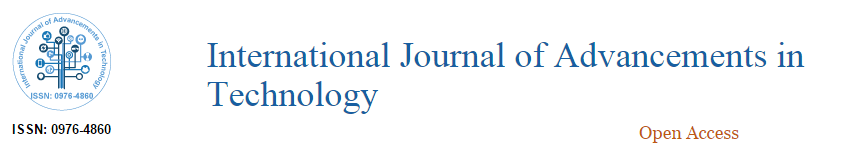 Research Interest
Microwave photonics, THz electronics, RF/Optical MEMS, High speed VLSI interconnects, Microstrip antennae, Microstrip filters and Guided wave Optics.
For Upcoming Conferences
http://www.conferenceseries.com/
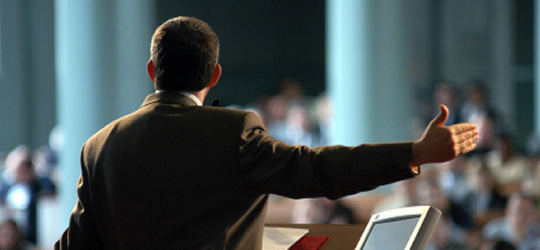 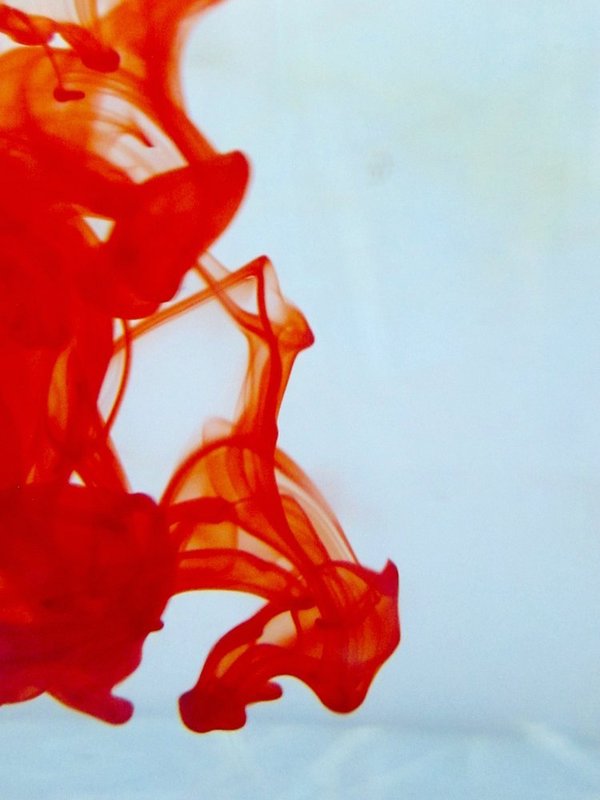 OMICS International Open Access Membership
OMICS International Open Access Membership enables academic and research institutions, funders and corporations to actively encourage open access in scholarly communication and the dissemination of research published by their authors.
For more details and benefits, click on the link below:
http://omicsonline.org/membership.php
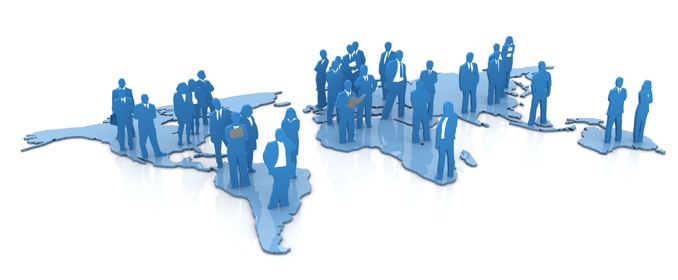